ГПОАУ ЯО Ростовский колледж отраслевых технологий
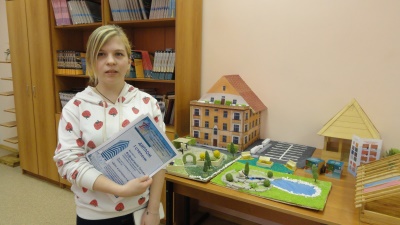 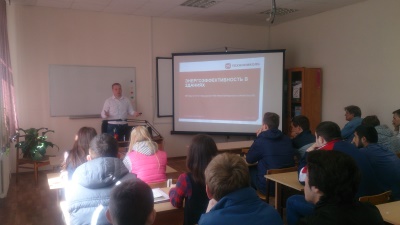 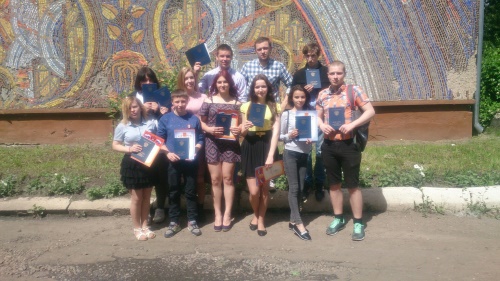 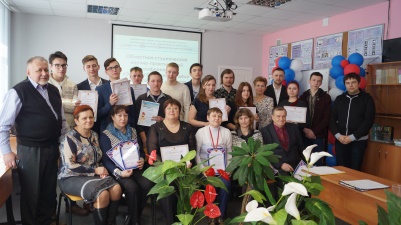 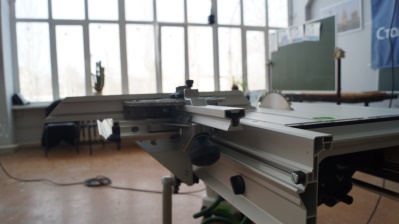 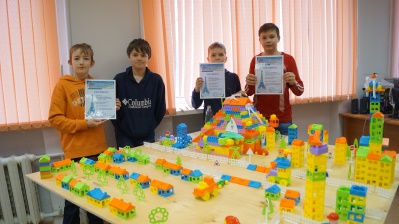 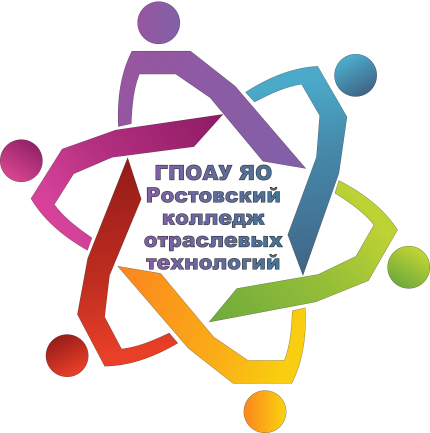 Анализ внутренней среды ГПОАУ ЯО Ростовского колледжа отраслевых технологий
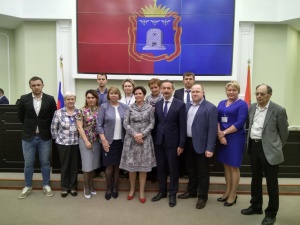 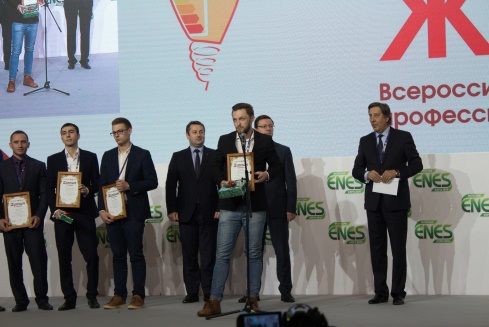 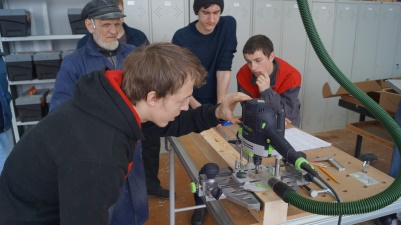 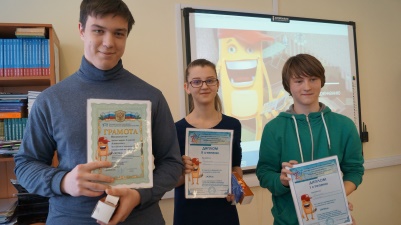 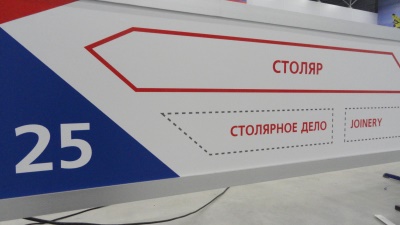 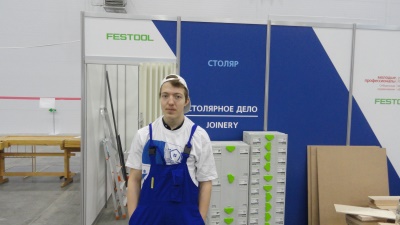 Введение
Дата создания: 2016 год
История реорганизаций
ПУ16  ГОАУ СПО ЯО Ростовский политехнический техникум (1985 г.)
ГОУ СПО ЯО Ростов - Ярославский сельскохозяйственный техникум (1917 г.)
ГПОАУ ЯО Ростовский колледж отраслевых технологий (2016 г.)
ГПОУ ЯО Семибратовский политехнический техникум (1966 г.)
Схема размещения объектов ПОО
Схема размещения объектов ПОО
Учебная площадка Фрунзе, 42
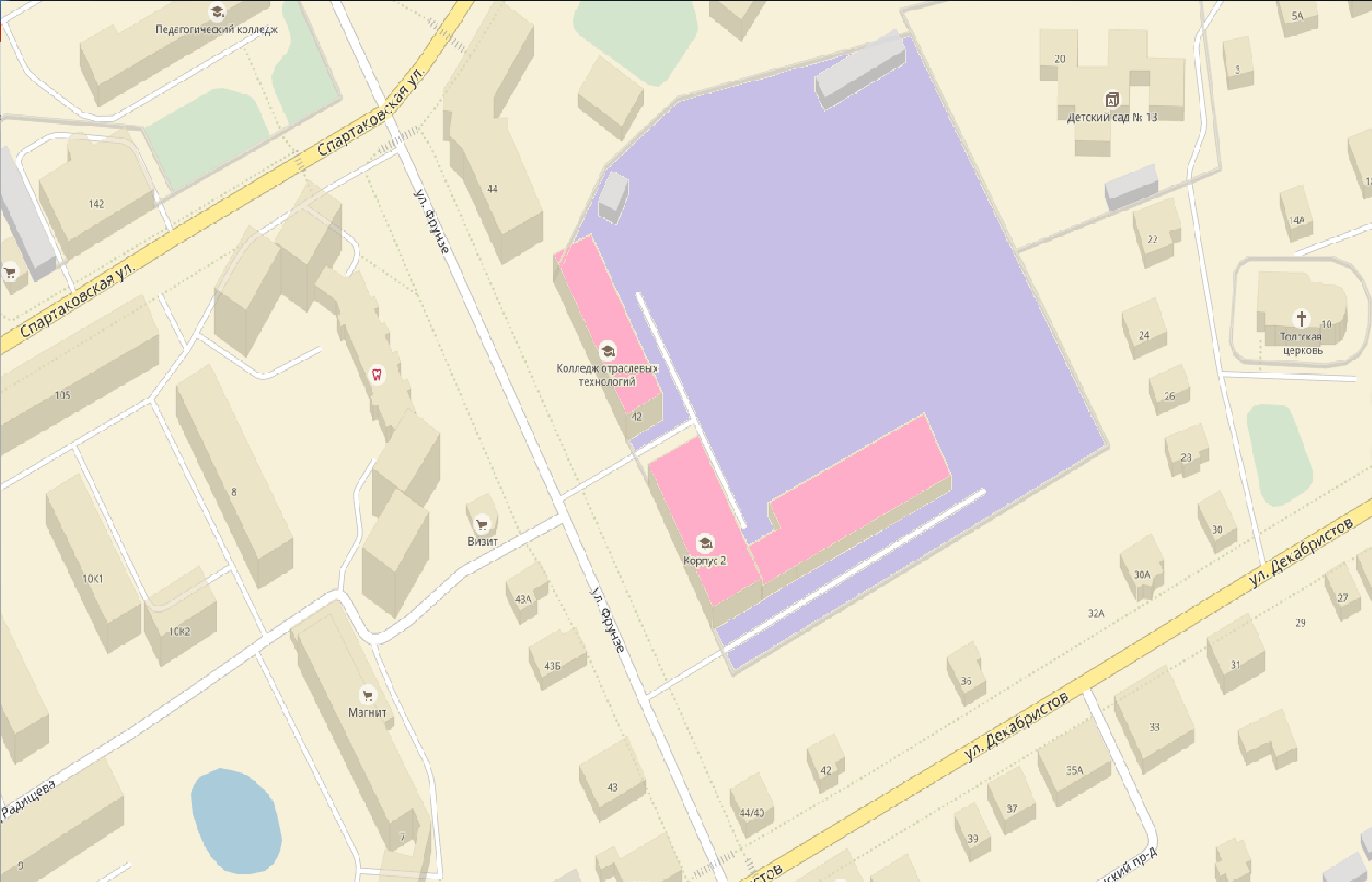 Схема размещения объектов ПОО
Учебная площадка Октябрьская, 45
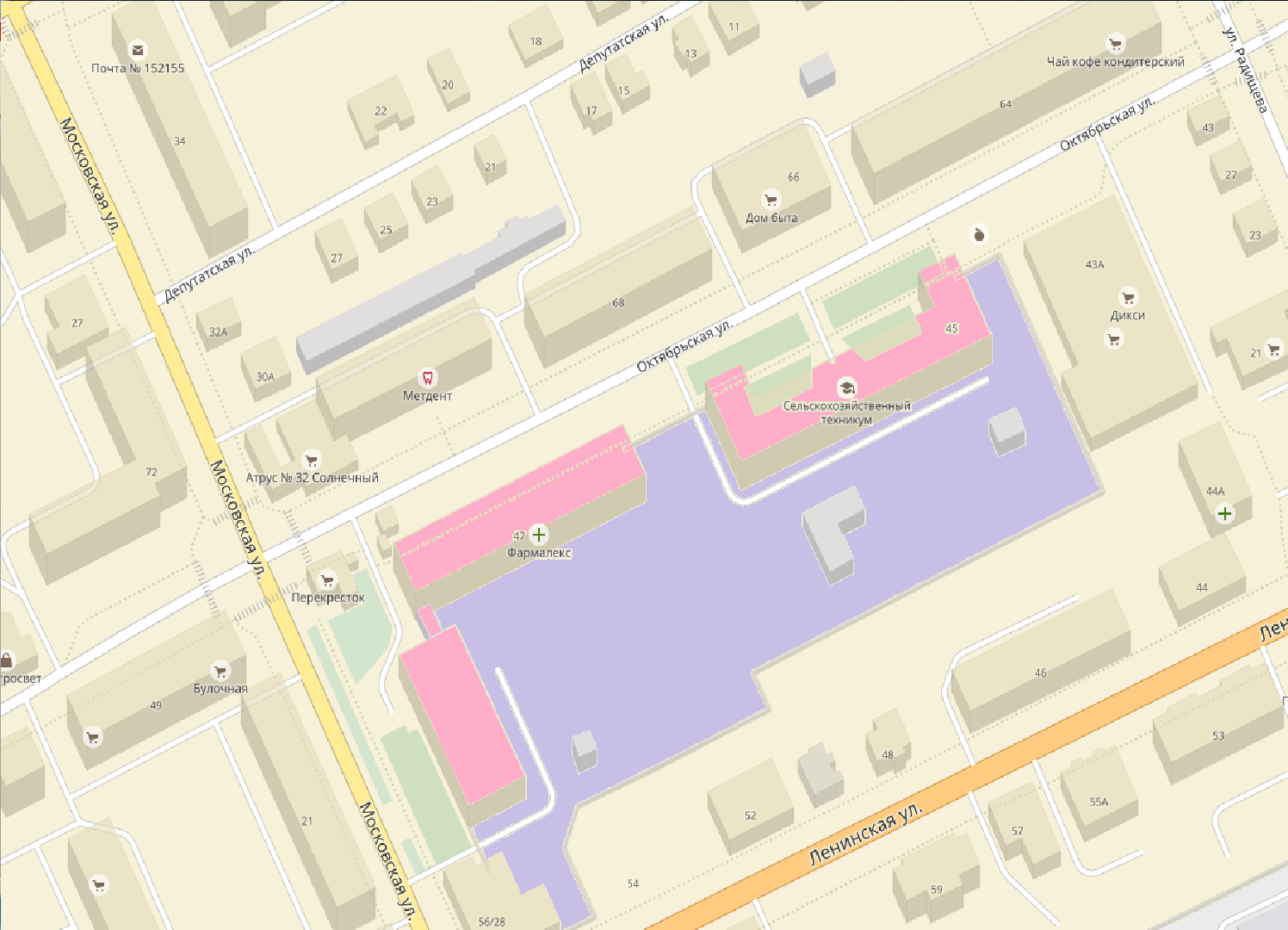 Схема размещения объектов ПОО
Учебная площадка Семибратово
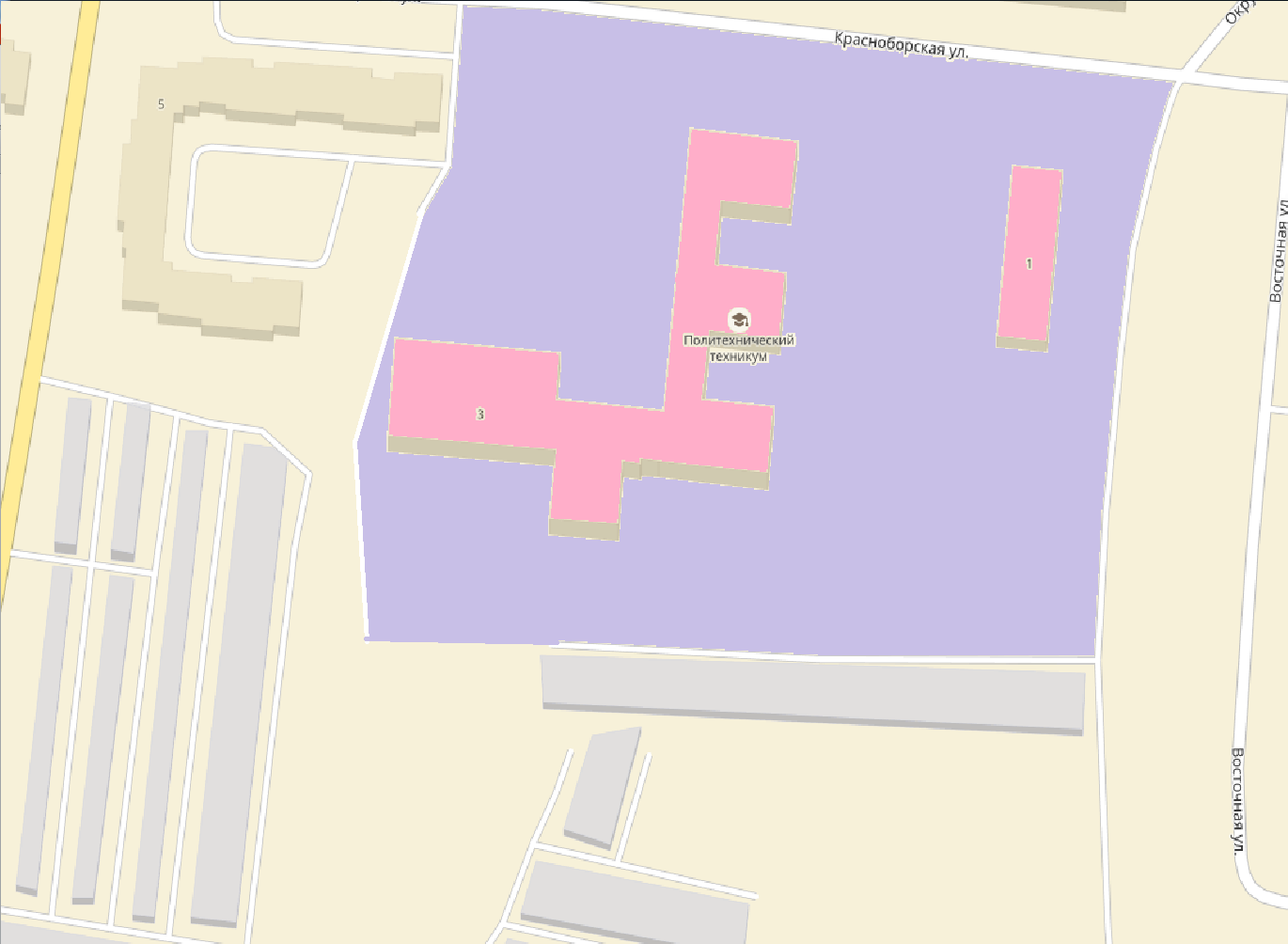 Схема размещения объектов ПОО
Учебное хозяйство
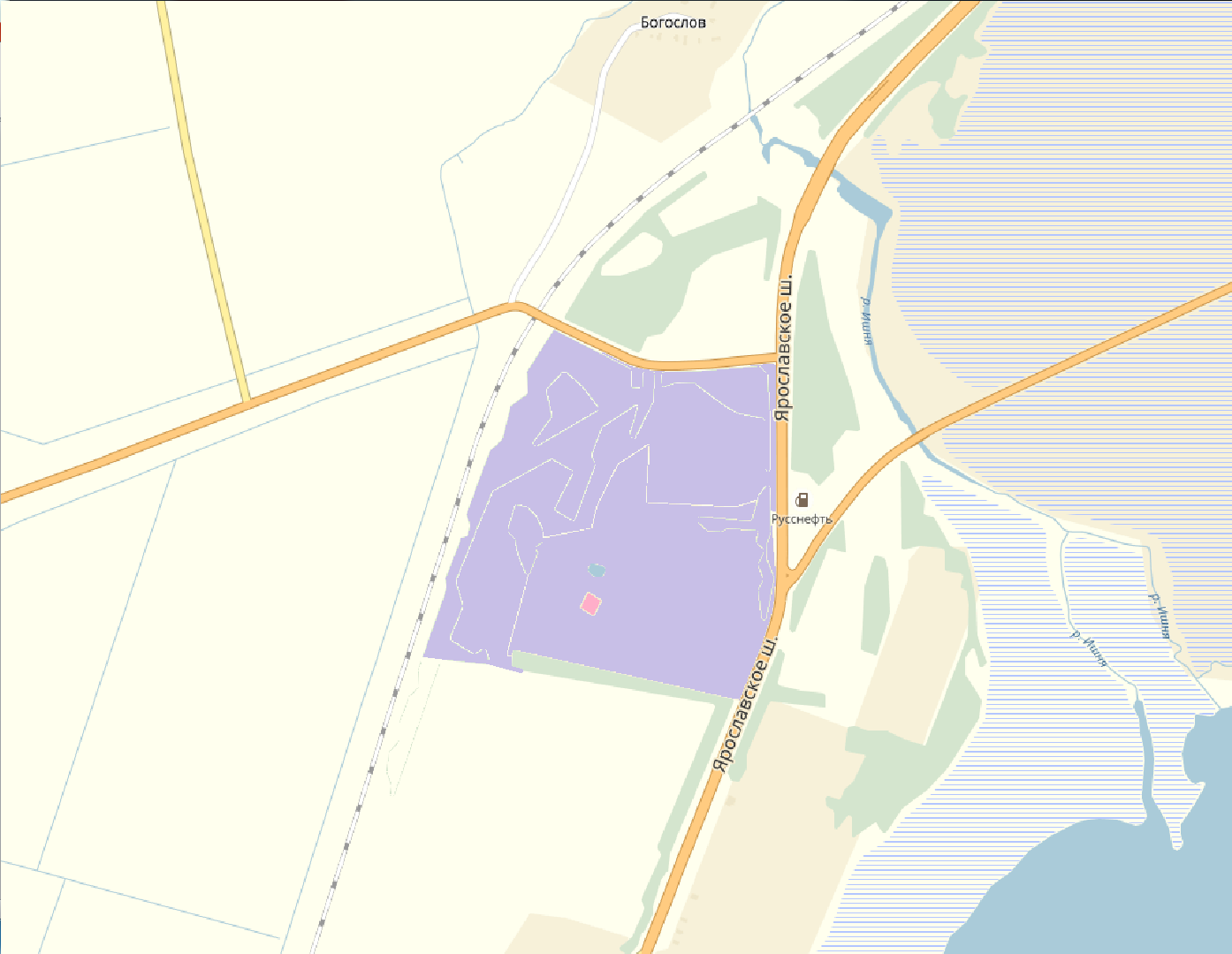 Схема размещения объектов ПОО
Схема размещения объектов ПОО
Вывод: существующую материально-техническую базу можно успешно использовать при реализации дополнительных программ во время, свободное от проведения учебных занятий.
Характеристика современного оборудования и особо ценного имущества, имеющегося в ПОО
Столярно-плотницкая мастерская
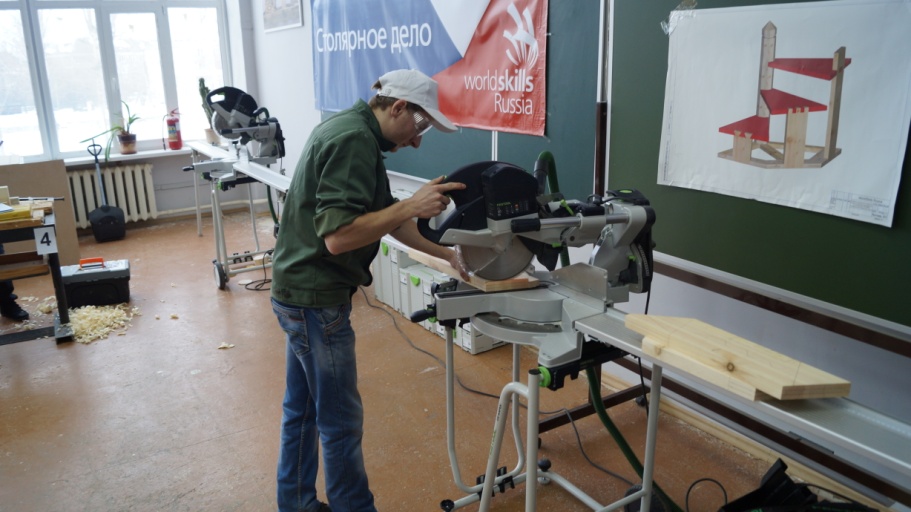 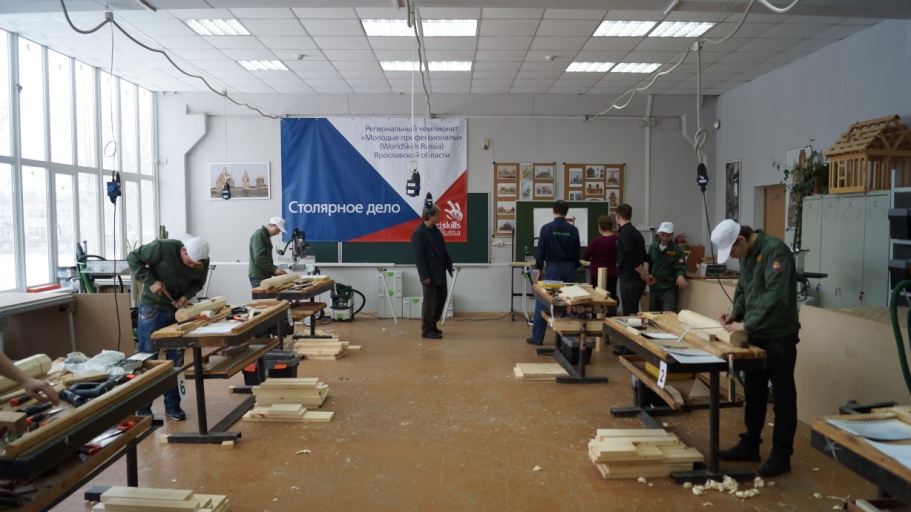 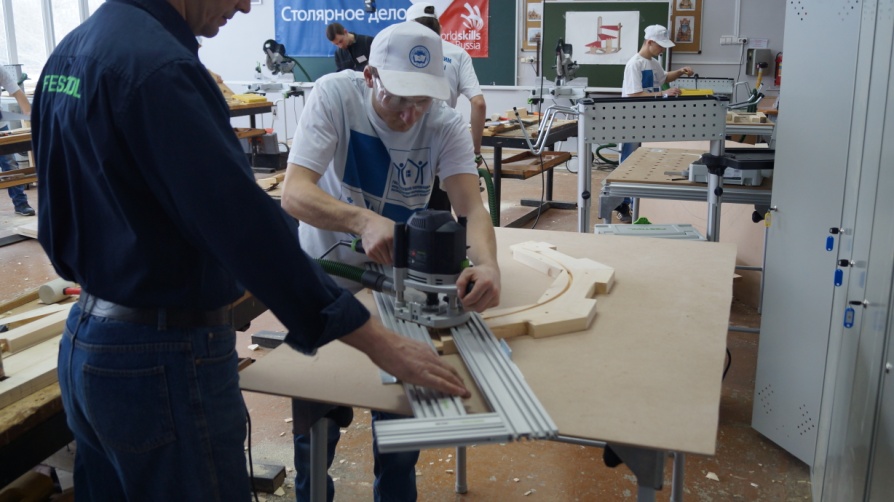 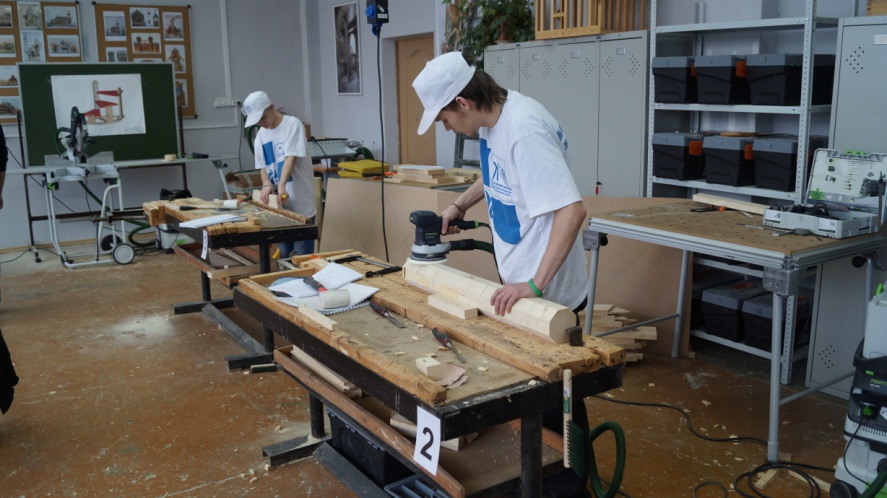 Характеристика современного оборудования и особо ценного имущества, имеющегося в ПОО
Лингофонный кабинет
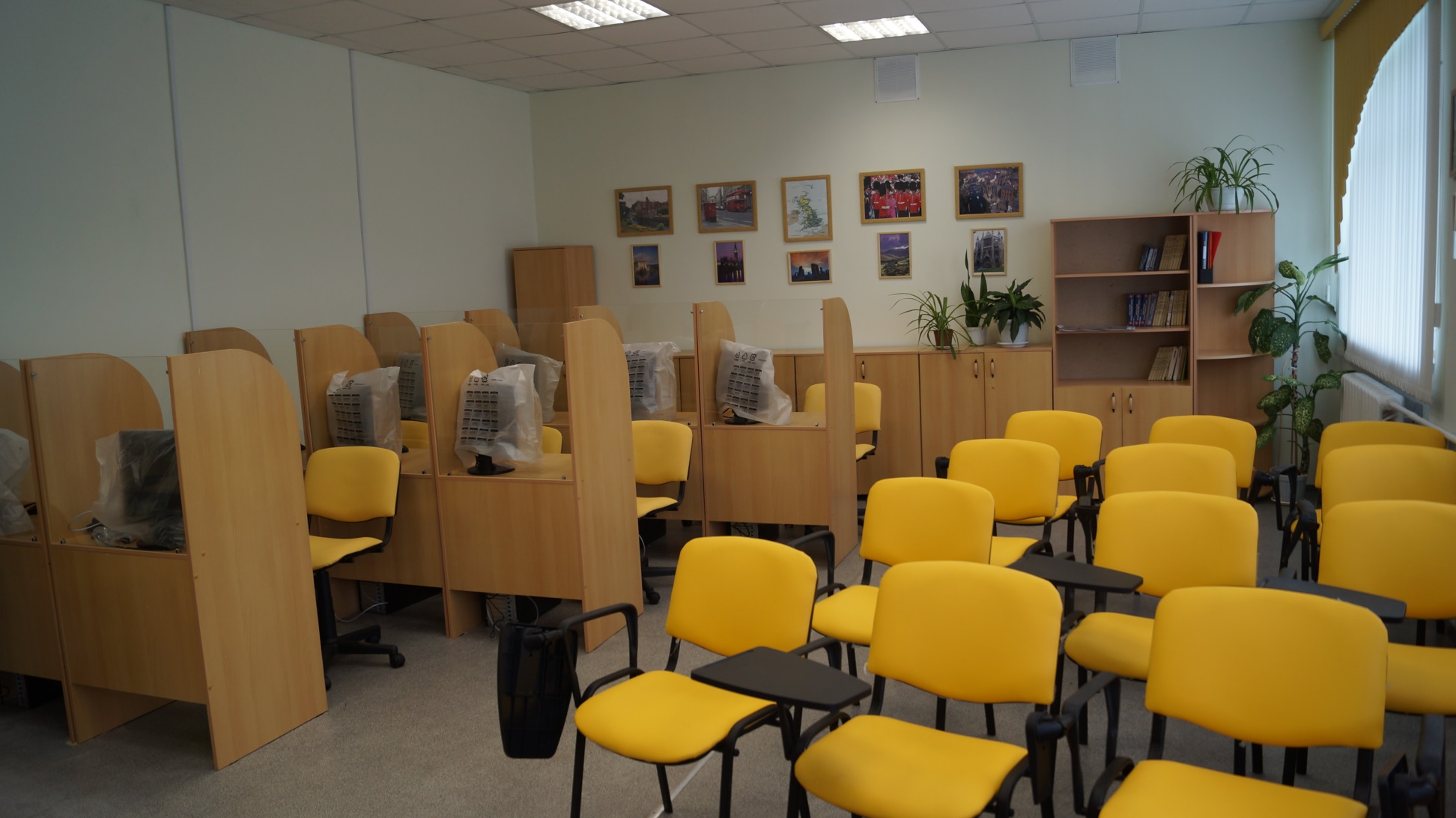 Характеристика современного оборудования и особо ценного имущества, имеющегося в ПОО
Кулинарная мастерская
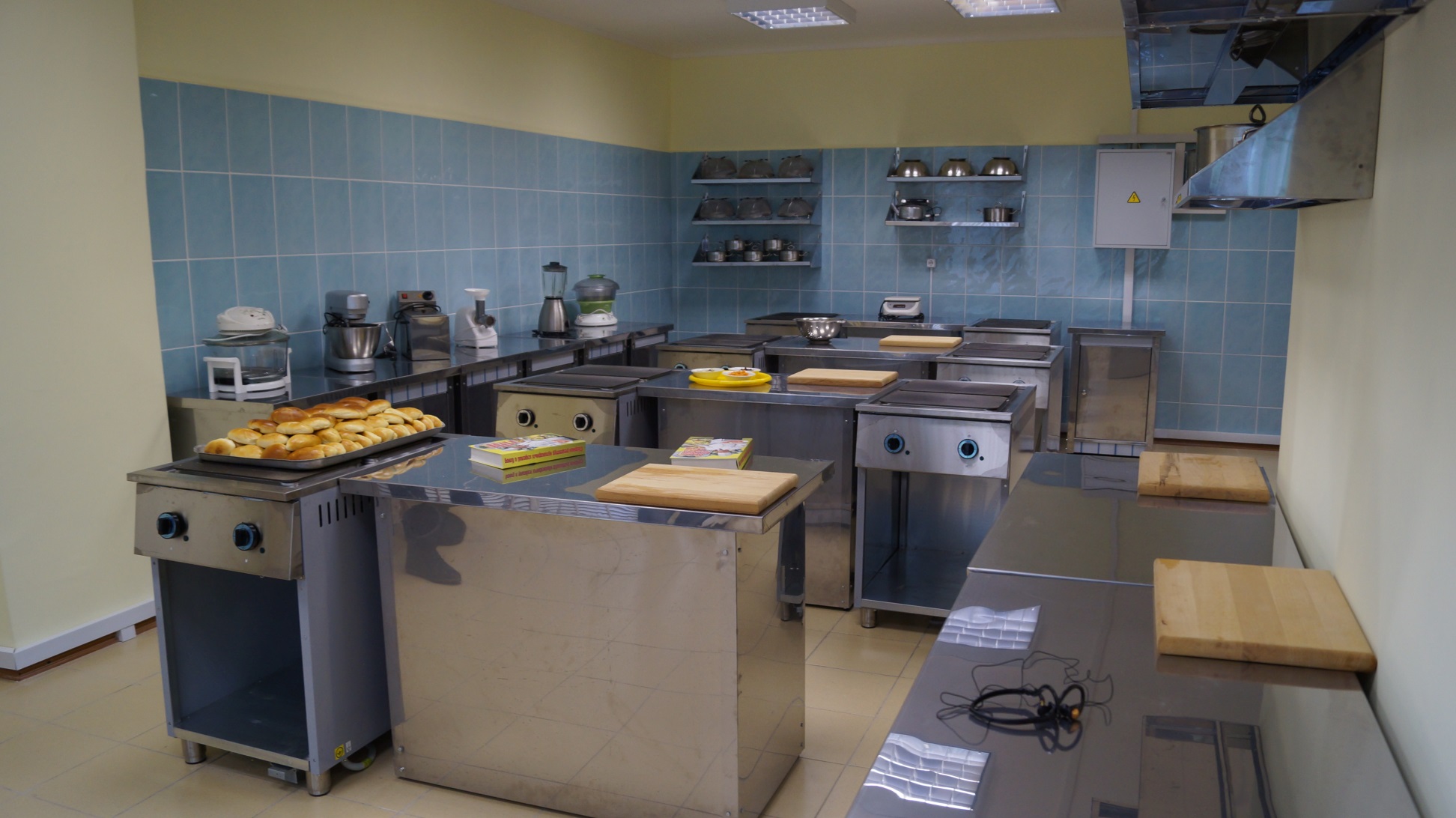 Характеристика современного оборудования и особо ценного имущества, имеющегося в ПОО
Швейная мастерская
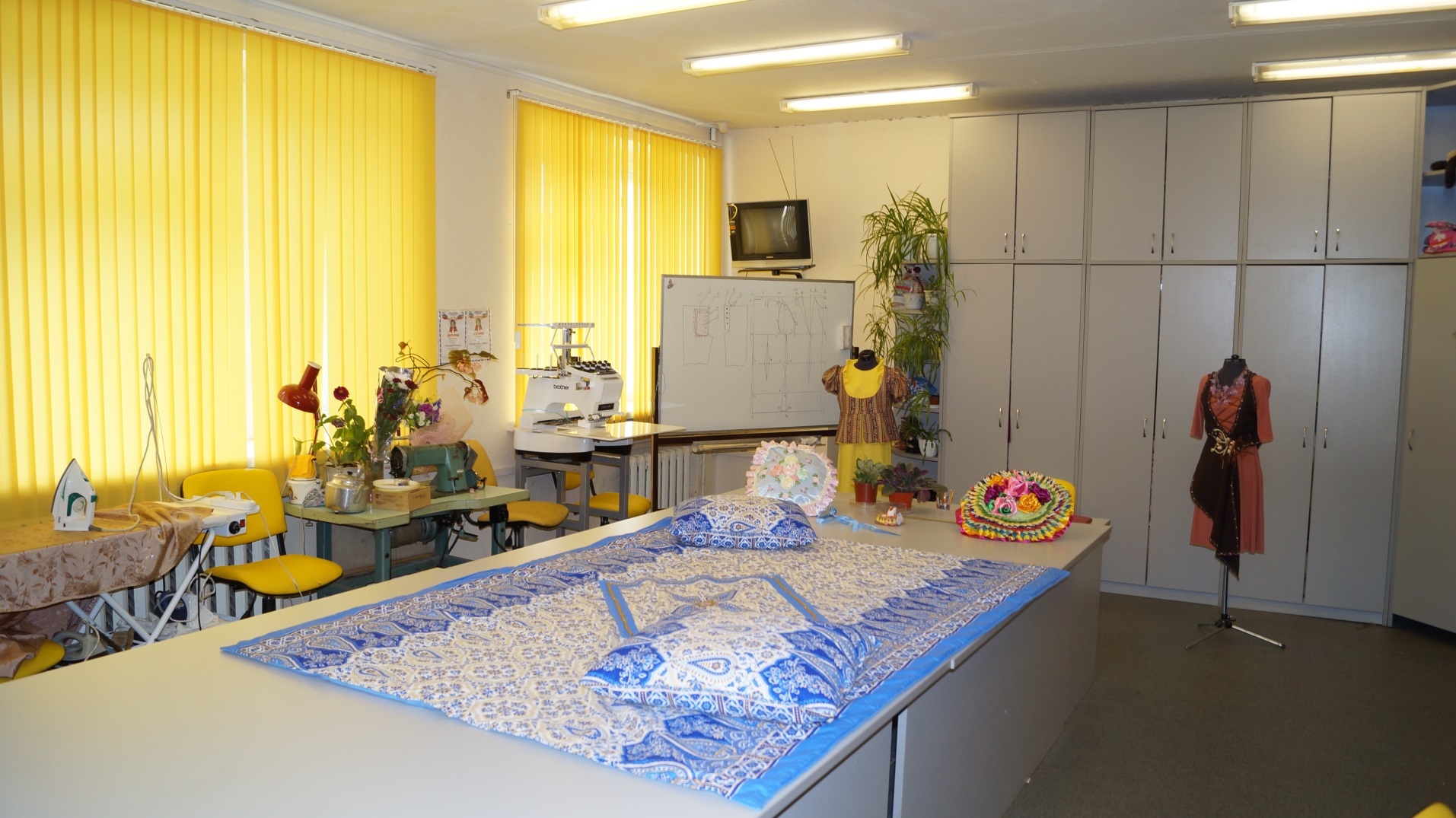 Характеристика современного оборудования и особо ценного имущества, имеющегося в ПОО
Сварочная мастерская
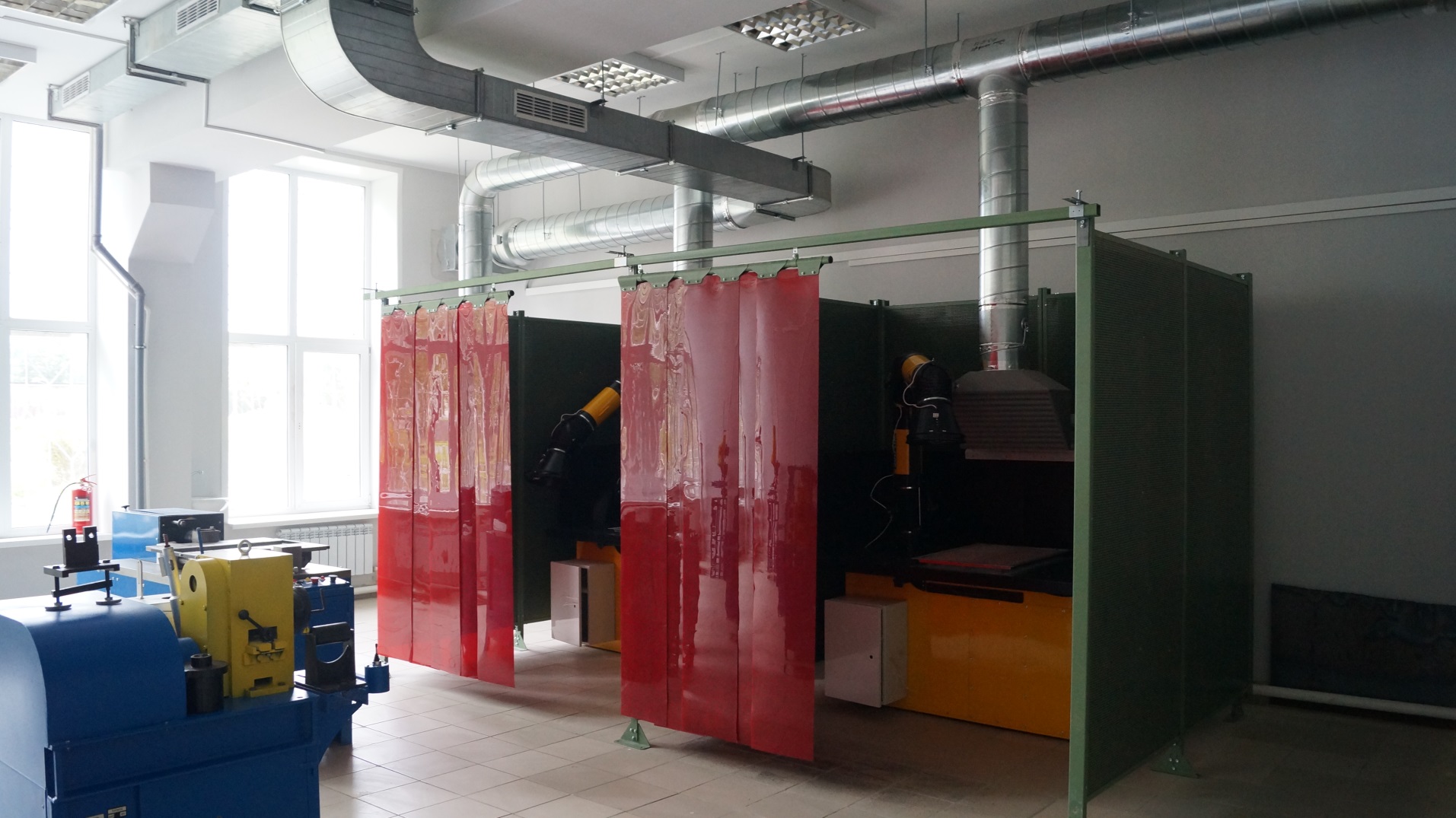 Характеристика современного оборудования и особо ценного имущества, имеющегося в ПОО
Современные учебные классы
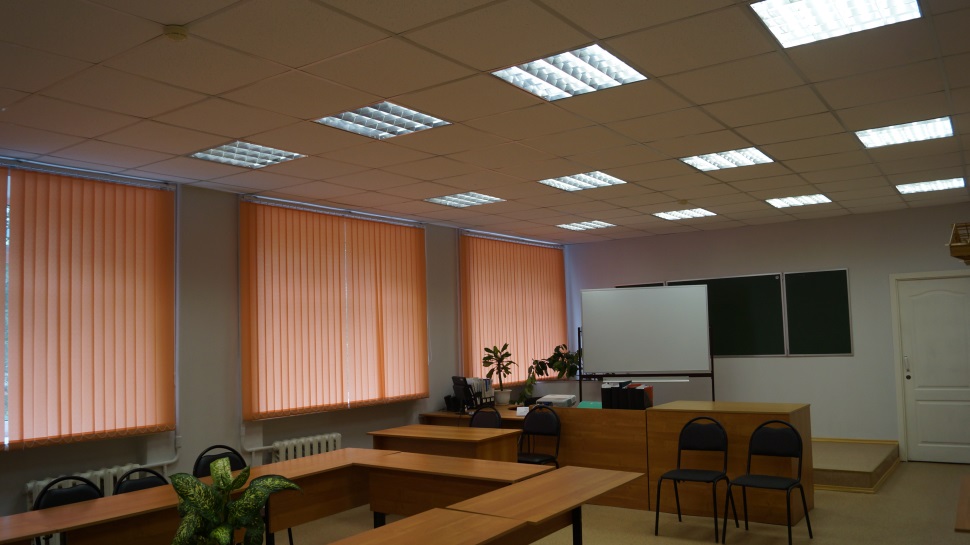 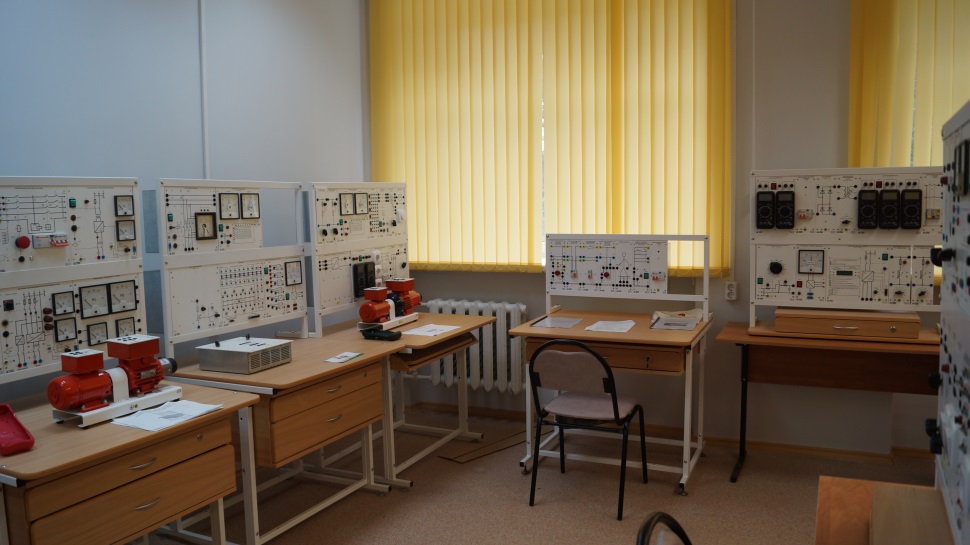 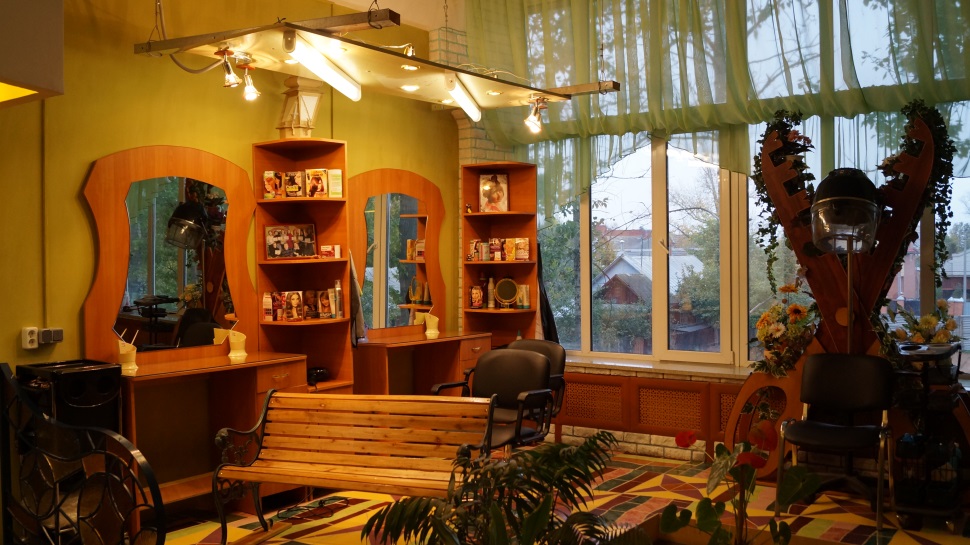 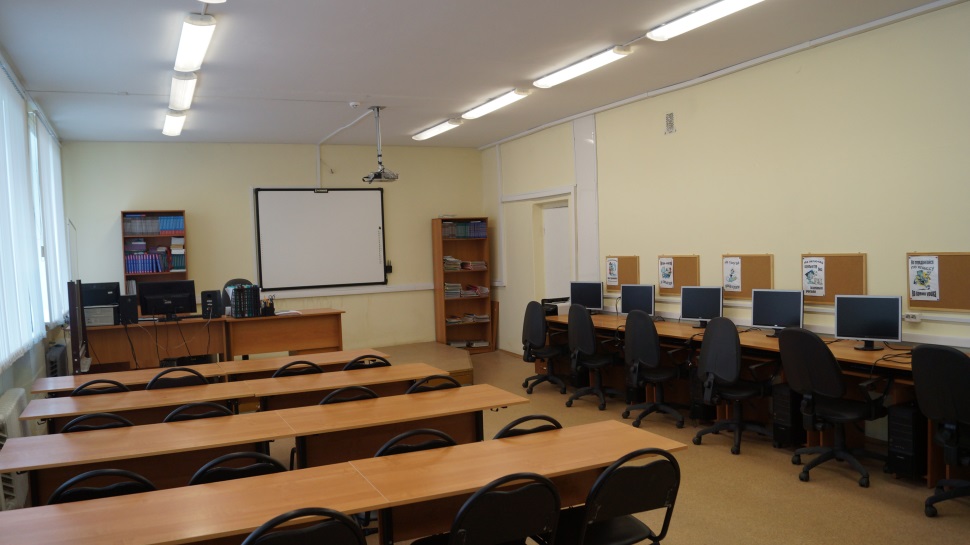 Характеристика современного оборудования и особо ценного имущества, имеющегося в ПОО
Учебное хозяйство
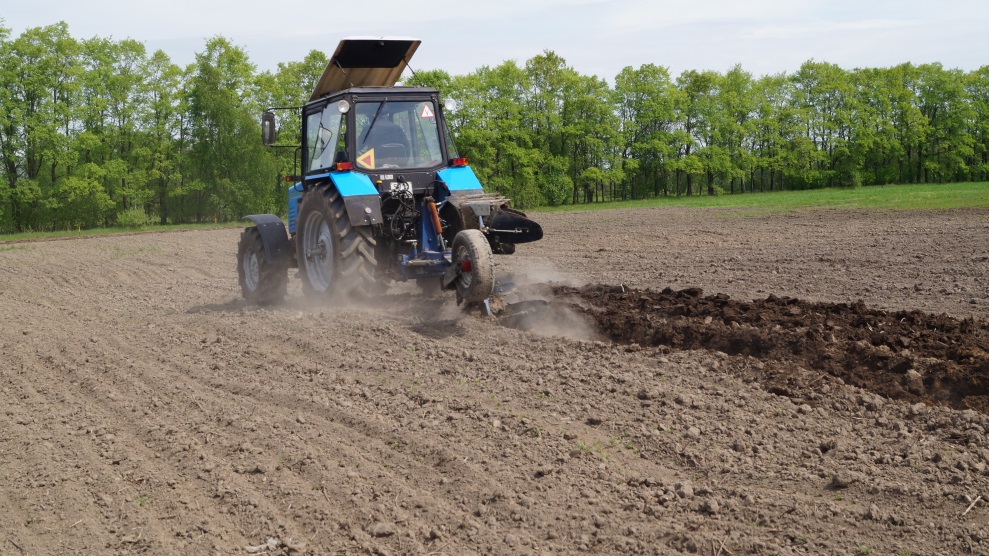 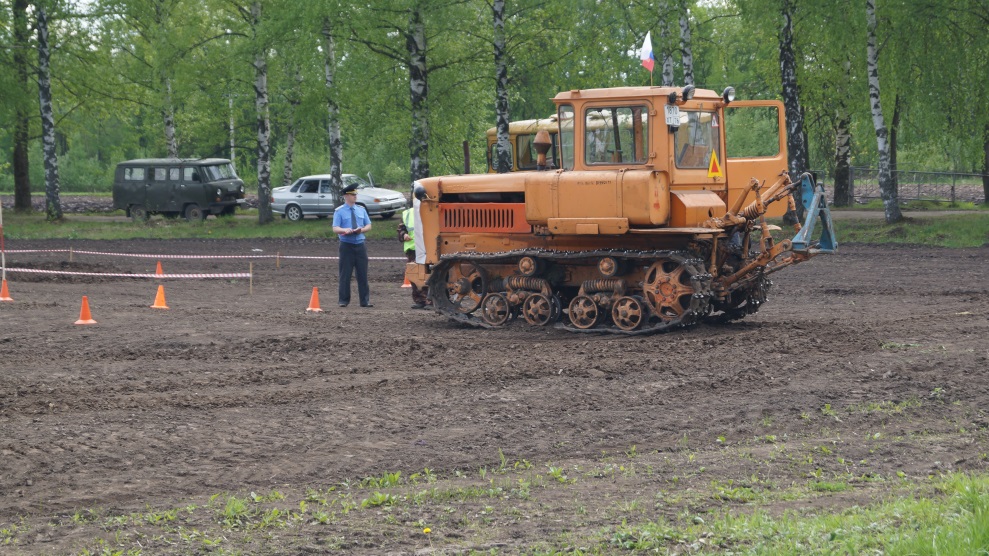 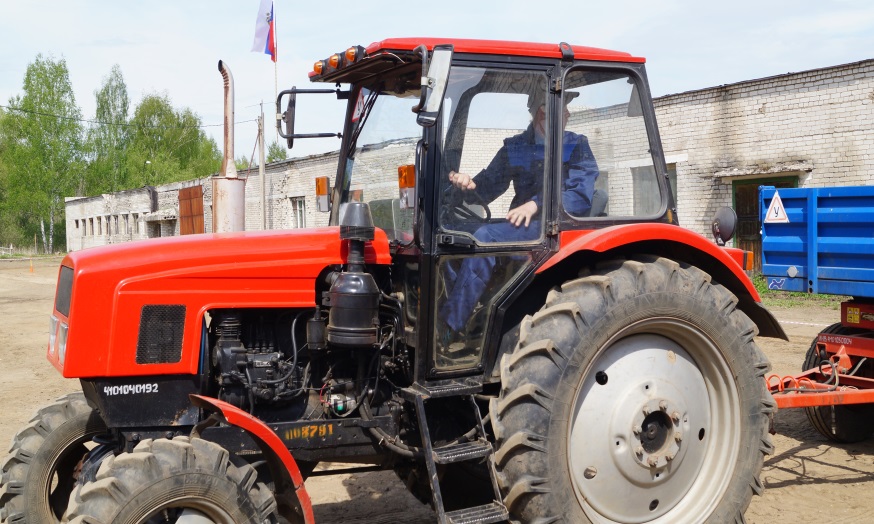 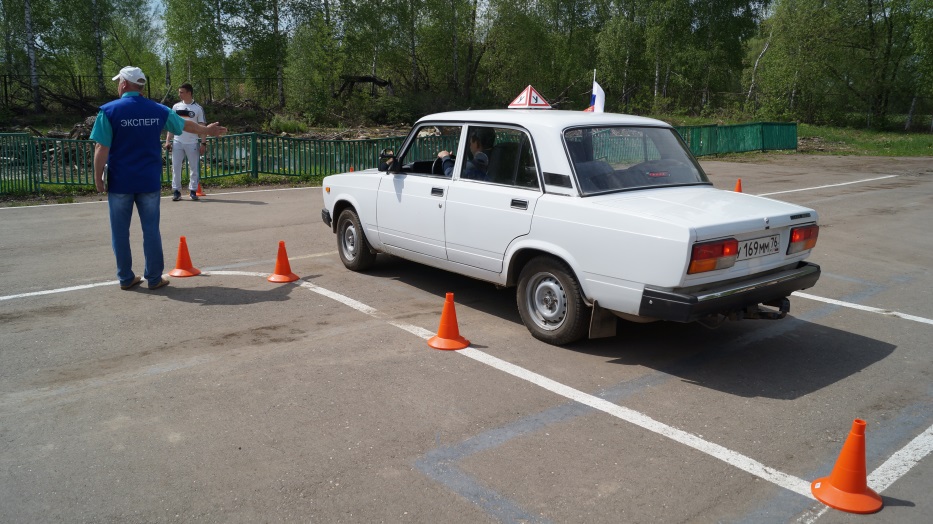 Профессионально-квалификационная структура
Программы подготовки специалистов среднего звена
Профессионально-квалификационная структура
Программы подготовки квалифицированных рабочих, служащих
Профессионально-квалификационная структура
Программы профессионального обучения (для лиц с ОВЗ)
Организационно-функциональная структура
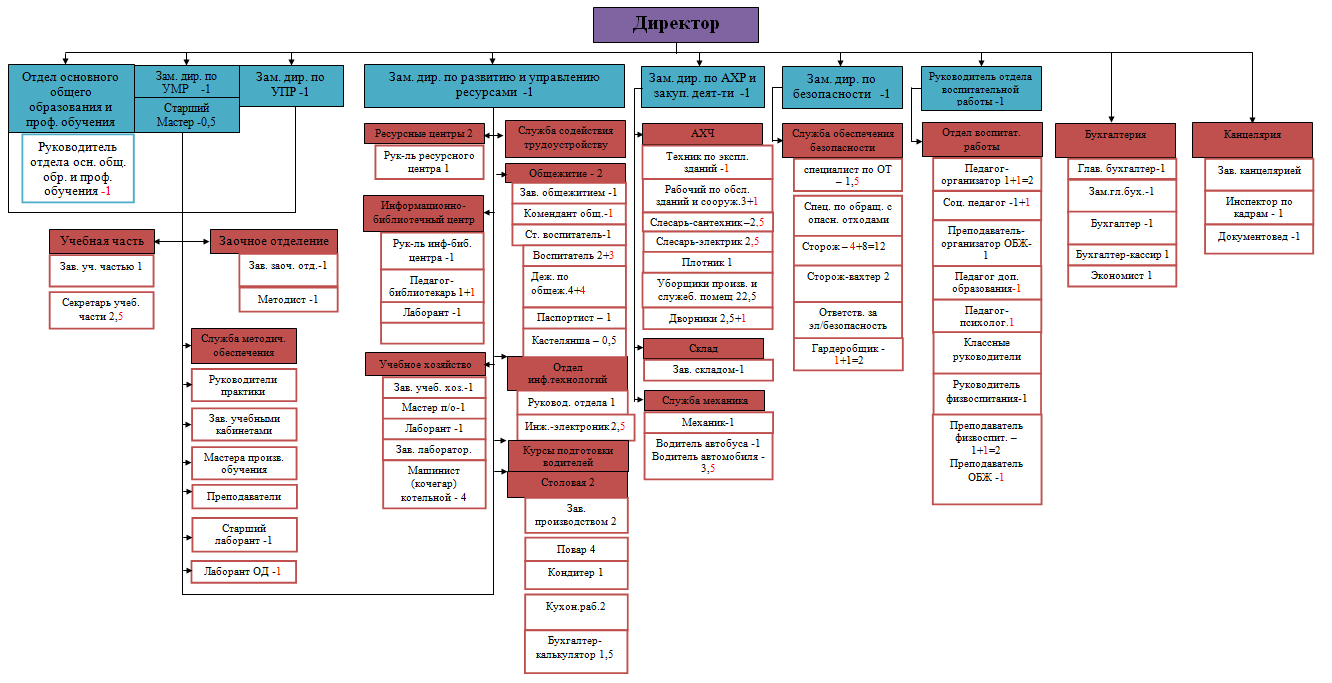 Характеристика кадрового потенциала ПОО
Образование:
Характеристика кадрового потенциала ПОО
Стаж работы:
Характеристика кадрового потенциала ПОО
Категории:
Инфраструктура ПОО
Спортивные залы – 4;
Тренажерные залы – 3;
Актовые залы – 4;
Компьютерные классы – 8;
Столовые – 3 (80/80/90 мест);
Буфет – 1 (28 мест);
Библиотеки с читальными
 залами – 3;

Музеи:
Музей трудовой и боевой славы техникума
Музей боевой славы солдат на войне




Техника:
	Автобусы – 2
	Легковые автомобили – 7
	Грузовые автомобили – 4
	Тракторы – 5

Общежития:
	г. Ростов, ул. Октябрьская, 47 – 177 мест (возможно проживание), всего мест – 524;
	г. Ростов, ул. Ленинская, 63 – 50 мест;
	п. Семибратово, ул. Красноборская, 3 – 140 мест;
	Учебные гостиницы – 2.
Инфраструктура ПОО
Досуговые центры
Характеристика электронно-информационной среды ПОО
Локальная сеть на каждой учебной площадке;
Доступ в сеть Интернет в каждом учебном кабинете;
Наличие официального сайта: http://rc-it.edu.yar.ru/;
Наличие электронной почты:  rc-it@mail.ru;
Компьютерная техника – 334 единицы;
ноутбуки- 16 шт., 
мультимедиа проекторы-27 шт., 
мультимедийные доски-5 шт., 
видеокамеры-3 шт., 
фотокамеры 1 шт., 
веб-камеры 2 шт., 
принтеры - 24, 
сканеры-2 шт., 
ксерокс- 2 шт
плоттер -1 шт.
Прикладное программное обеспечение, используемое в учебном процессе: 
«Microsoft Office»,
«Конструктор учебных сайтов», 
«1-С», 
«Компас 3D».
Организация производственной практики
Выводы о возможностях ПОО
МТБ позволяет реализовывать программы доп. образования;
МТБ позволяет обеспечить проживание иногородних обучающихся;
МТБ позволяет реализовывать досуговые программы для различных целевых групп;
Развитие электронно-информационной среды позволит реализовывать дистанционное обучение;
Создание информационно-библиотечного центра обеспечит доступ различных целевых групп к имеющимся информационным ресурсам;
Загрузка высококвалифицированных педагогов не позволяет реализовывать программы доп. образования;
Моральный и физический износ отдельного оборудования не позволяет реализовывать доп. программы, соответствующие имеющимся потребностям.